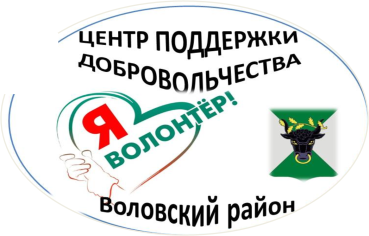 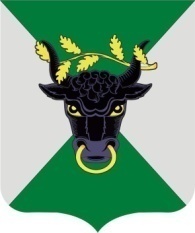 Представительство ресурсного центра поддержки добровольчества муниципального образования Воловский район
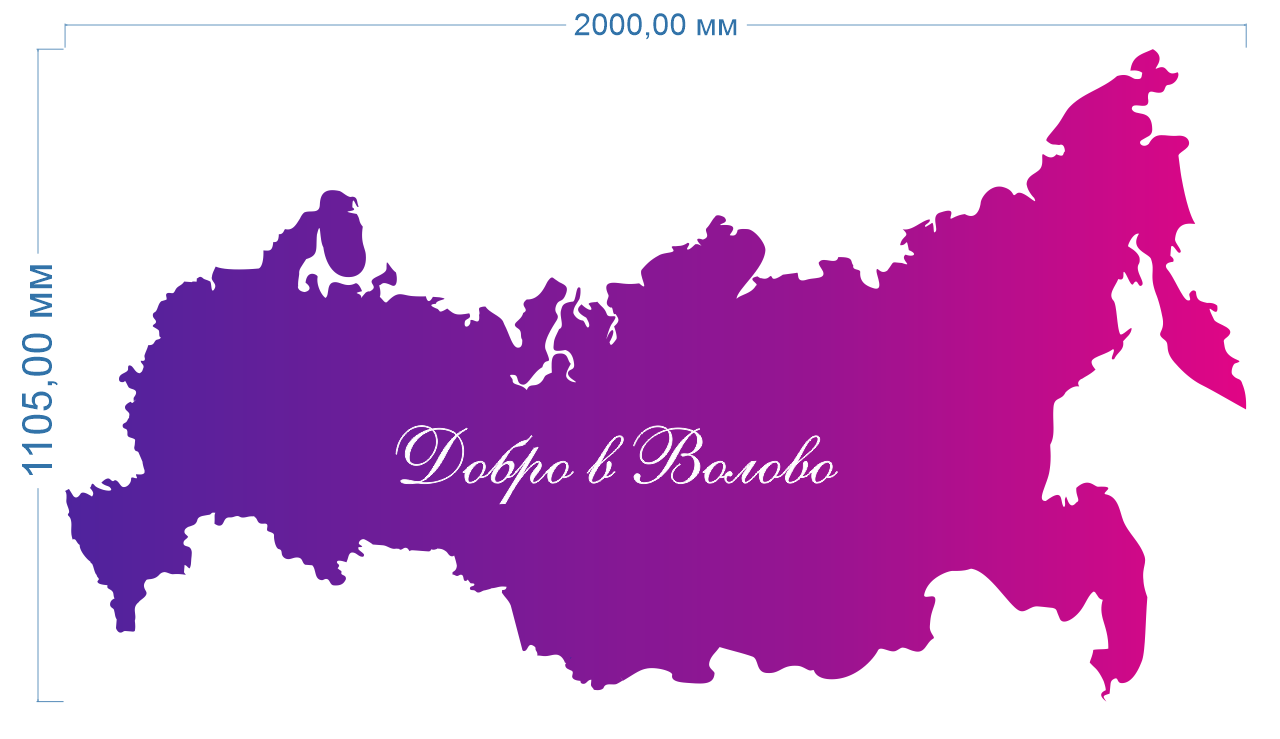 Ведомственное подчинение
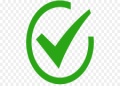 На базе молодежного центра «Мы вместе» открыто муниципальное
 представительство регионального ресурсного центра по развитию
 добровольчества (волонтерства) в Тульской области в Воловском районе
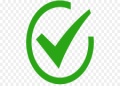 Благодаря министерству молодежной политики Тульской области 
Центр обеспечен материально-техническим оборудованием
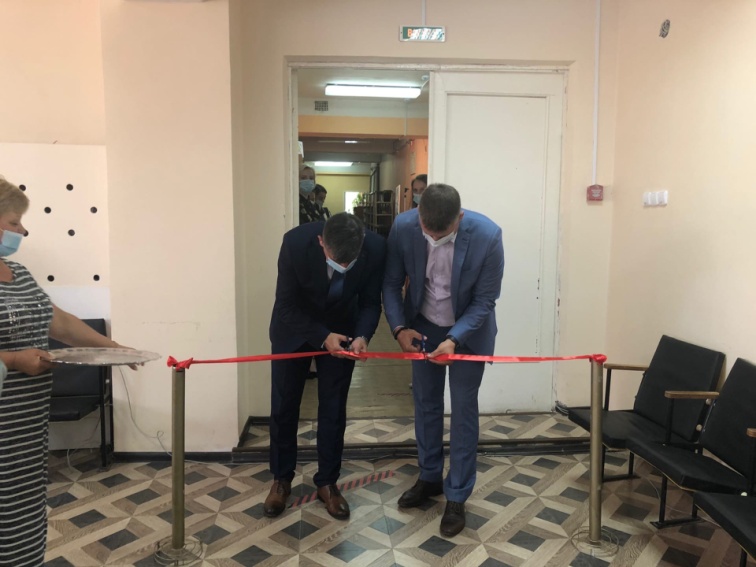 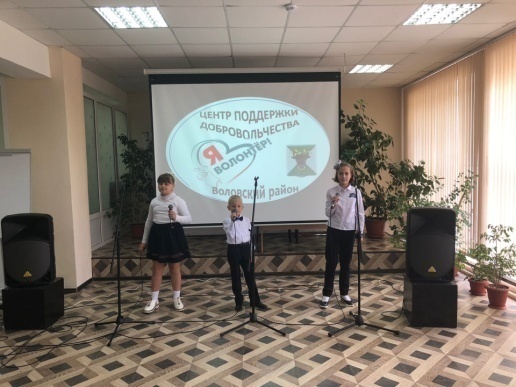 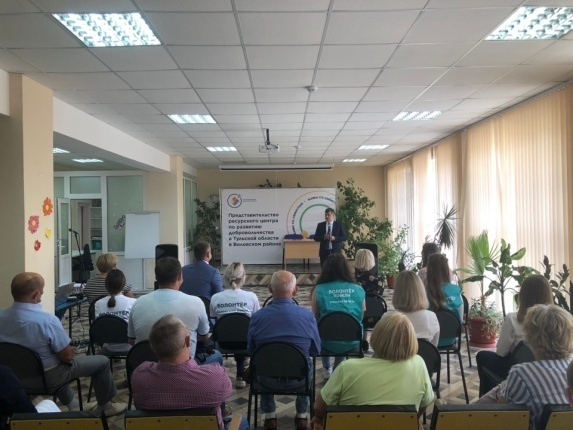 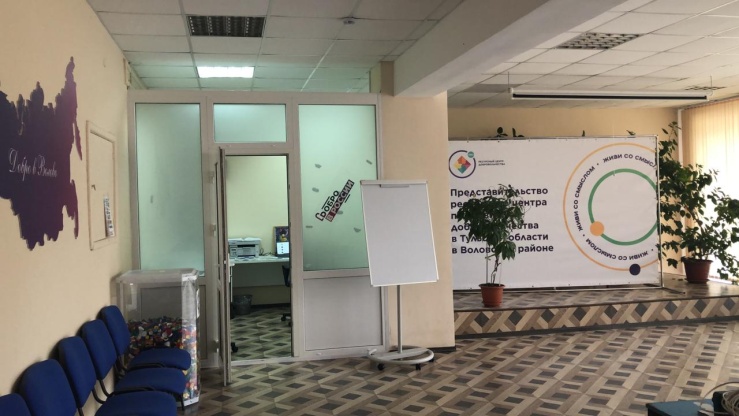 Центр поддержки 
добровольчества мо воловский район
https://vk.com/volovo_dobro71
https://dobro.ru/dashboard/organizer/1330218/requests
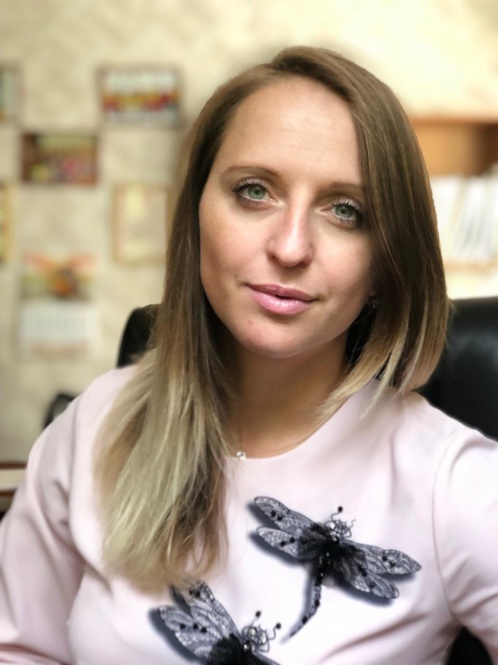 Завгородняя 
 кристина  сергеевна
Руководитель  ЦПД
Тел. 8 960-600-57-78
msu.kristina.zav@mail.ru
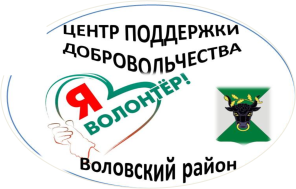 Инфраструктура
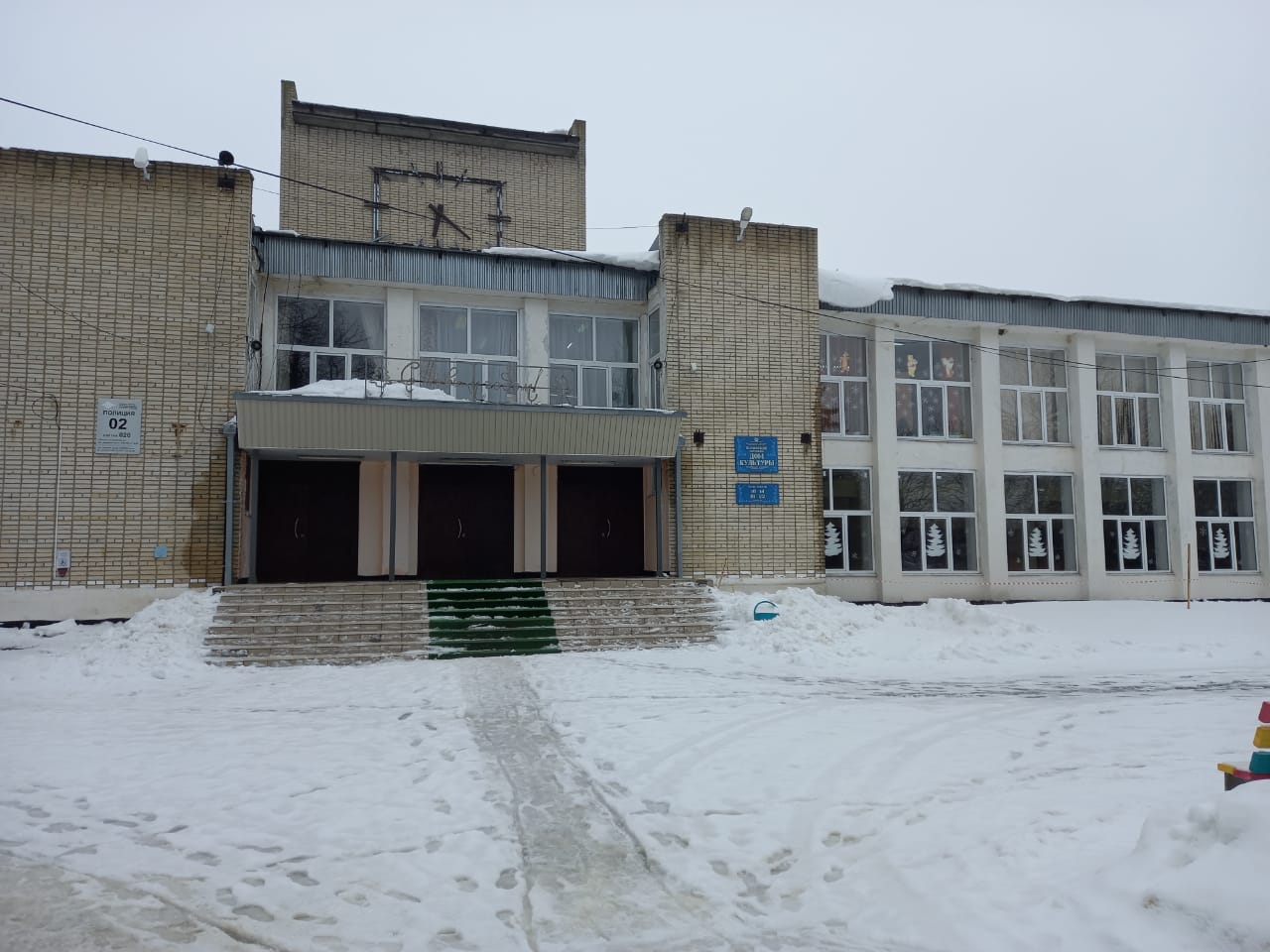 Воловский районный дом культуры
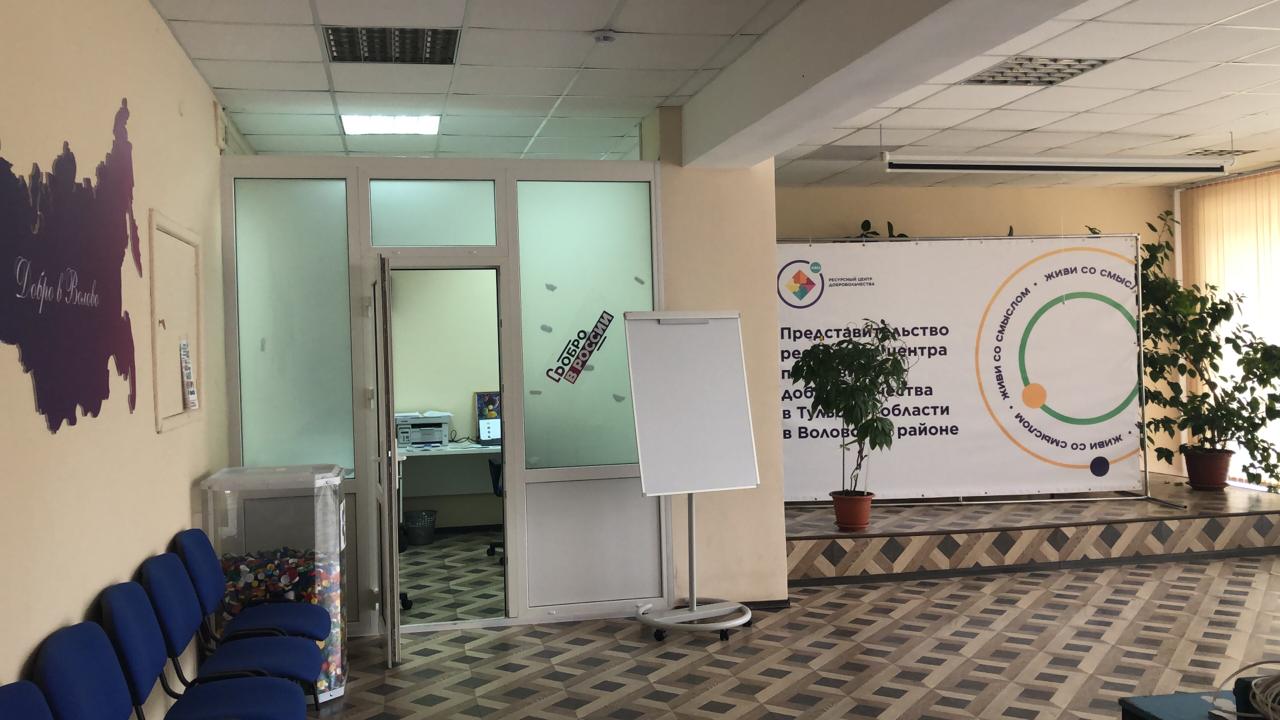 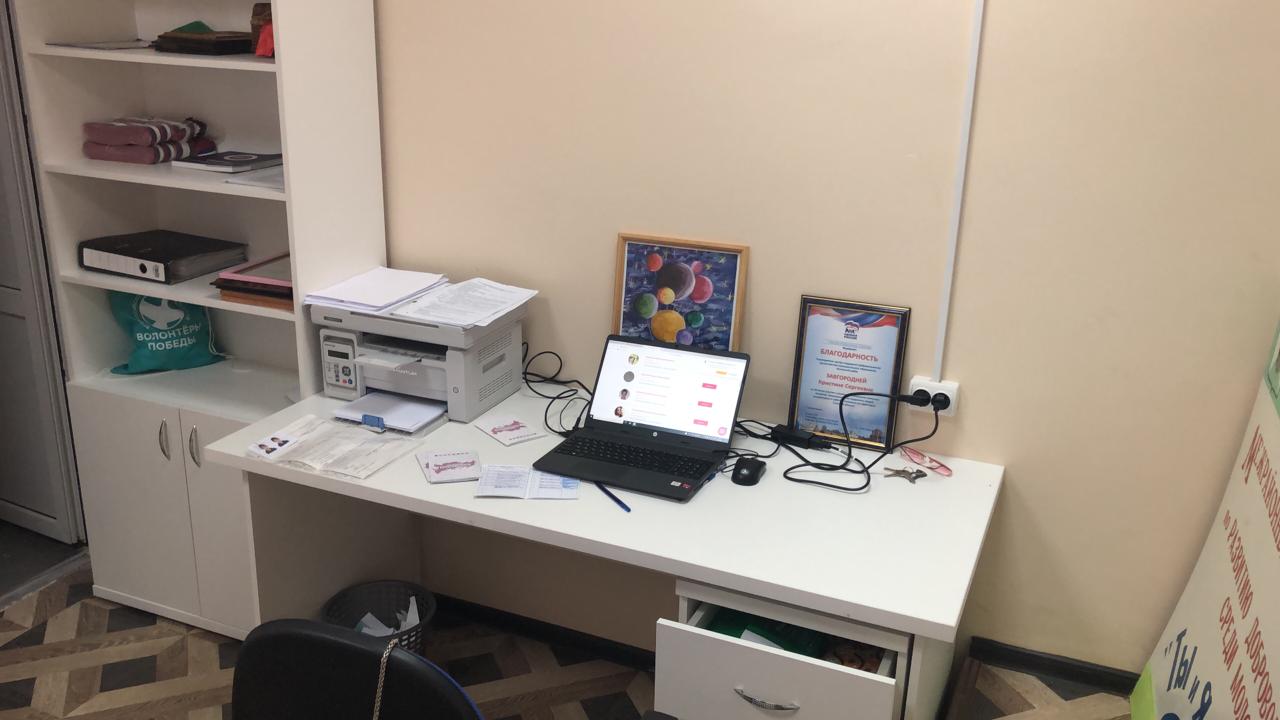 Кабинет центра поддержки добровольчества
Взаимодействие со школами
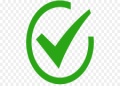 Содействует объединению участников волонтерского движения
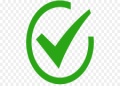 Развивает культуру волонтерства в районе
8 
волонтерских отрядов на базе школ
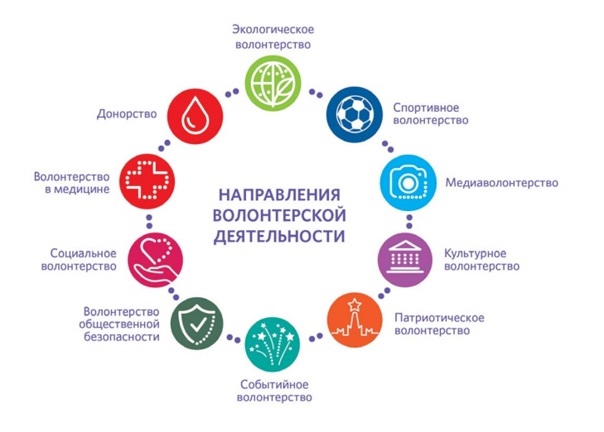 108 
волонтеров
Серебряное волонтерство
Спортивное волонтерство
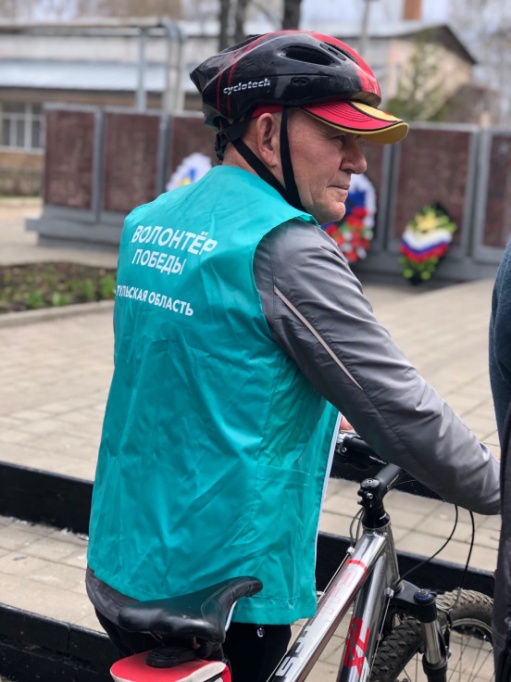 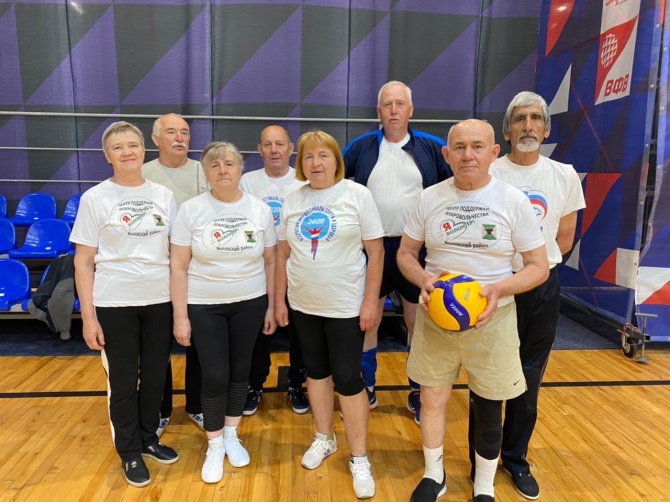 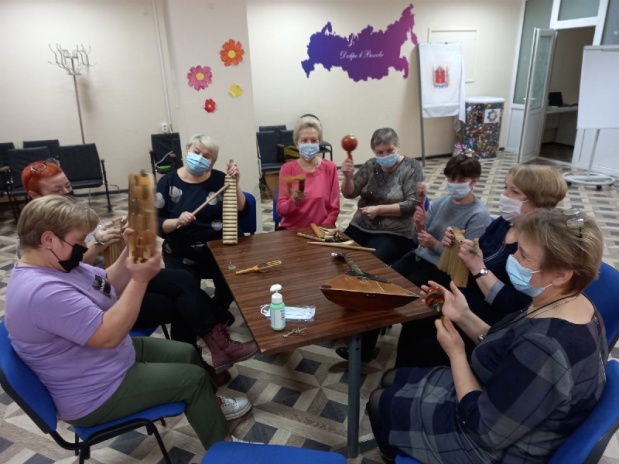 Культурное
волонтерство
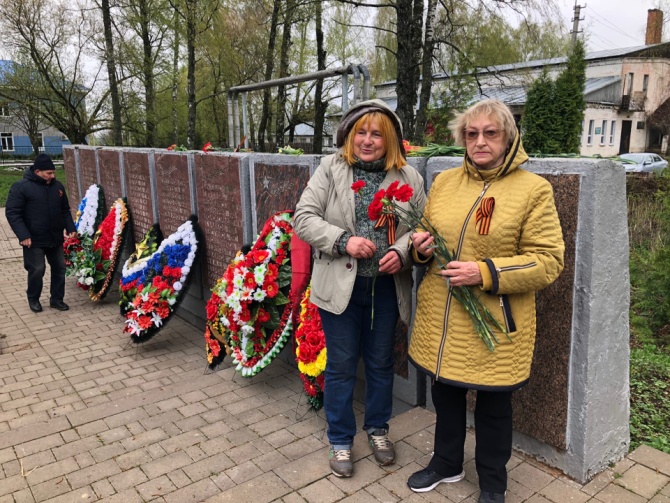 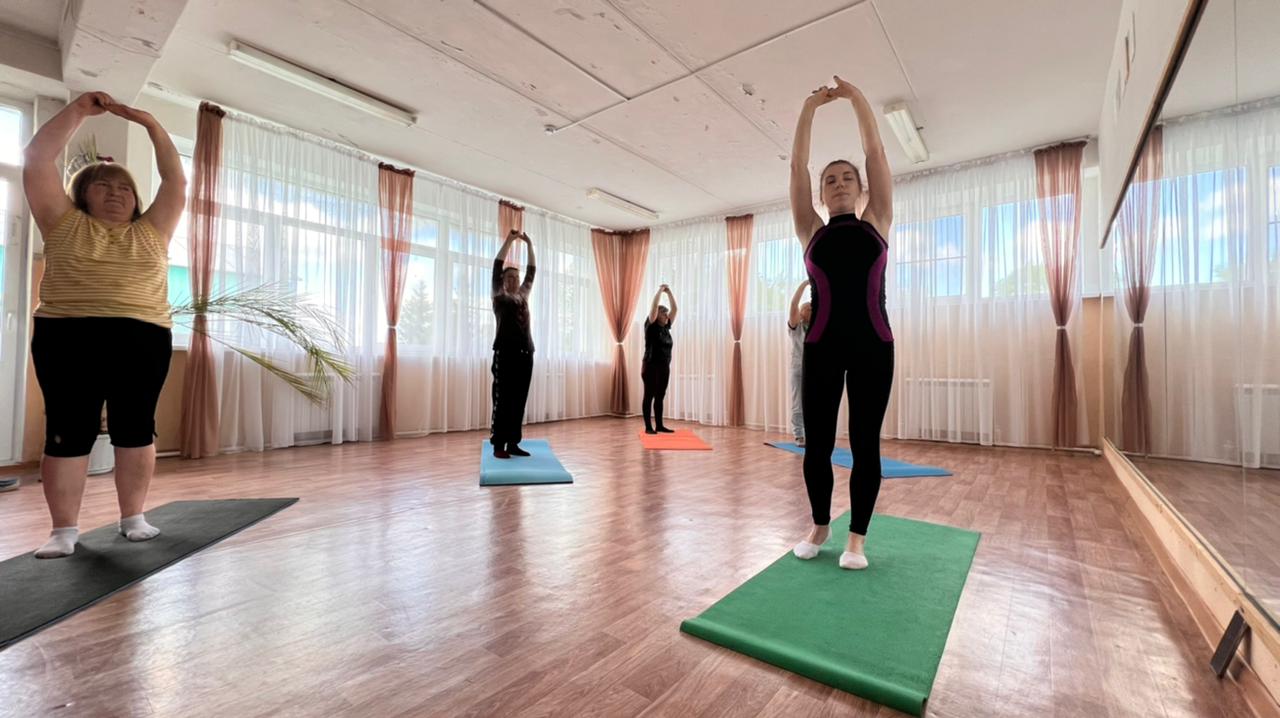 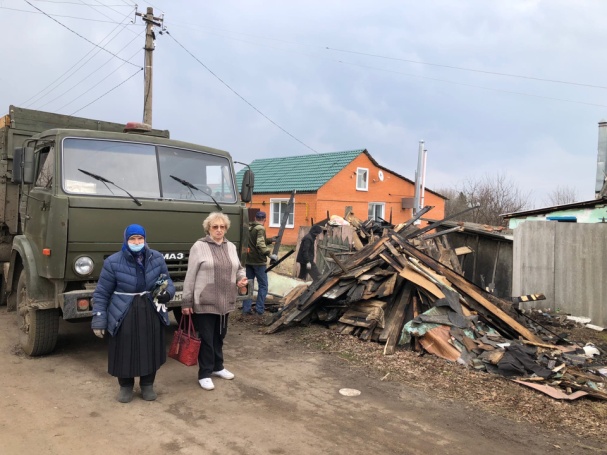 Занятия «Здоровая спина»
социальное
волонтерство
патриотическое
волонтерство
Серебряное волонтерство
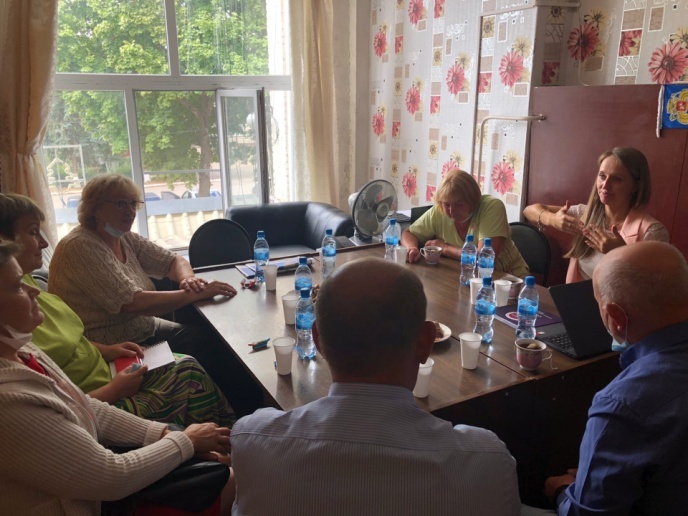 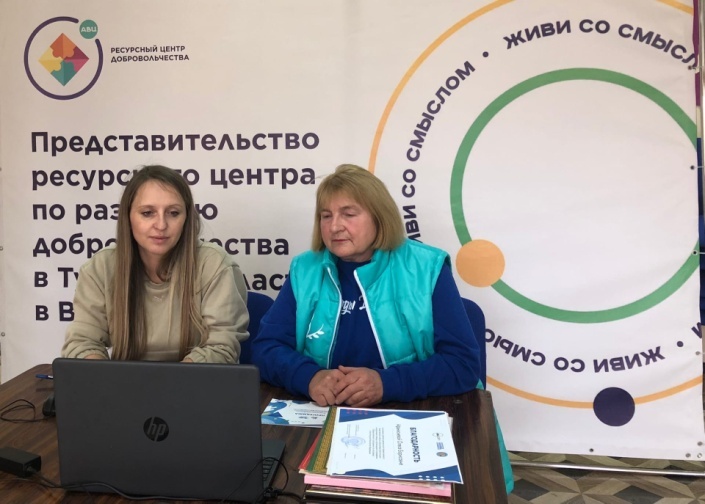 Круглые столы 
и семинары
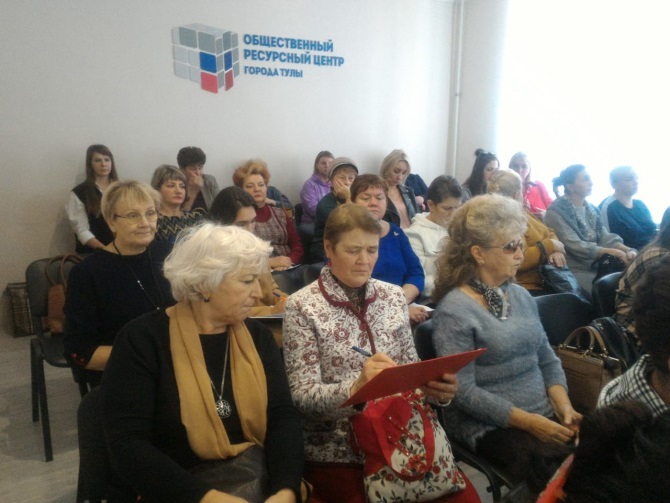 Наши волонтеры 
Садонина вера и чернопятова татьяна
прошли отбор и посетили 
VI Всероссийский форум «серебряных» добровольцев «#МыВместе #МолодыДушой»
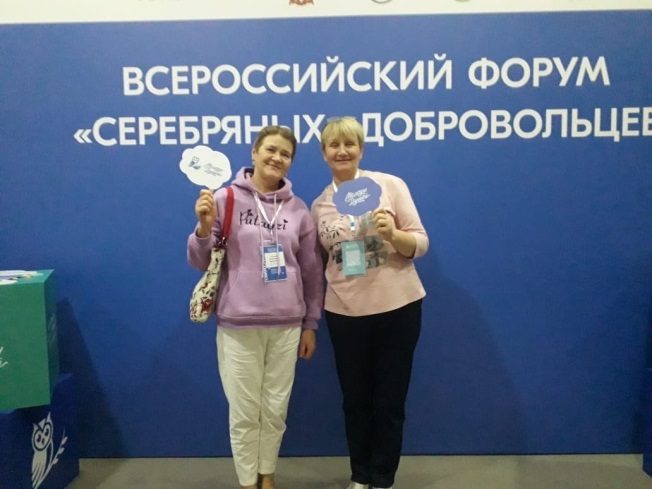 В 2022 году была подана заявка на участие в грантовом конкурсе «Молоды душой» и Всероссийском конкурсе «Мы Вместе»
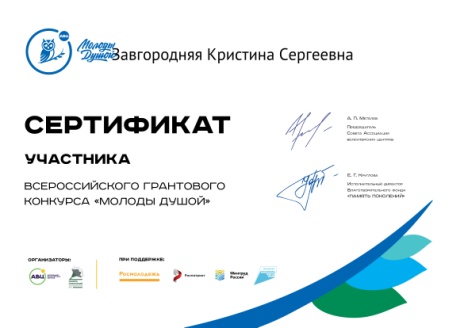 Финансирование
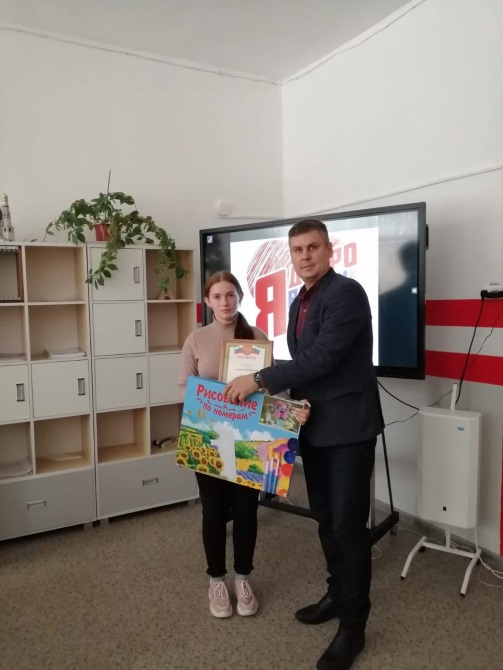 Средне месячная заработная  плата:
Руководитель – 45 000


В рамках муниципальной Программы 
«Развитие добровольчества (волонтерства) на территории муниципального образования  Воловский район на 2023-2024 годы заложено средств в размере 
150 000 тысяч рублей.


Привлечение спонсорских  средств
Финансированиепривлечение спонсорских средств
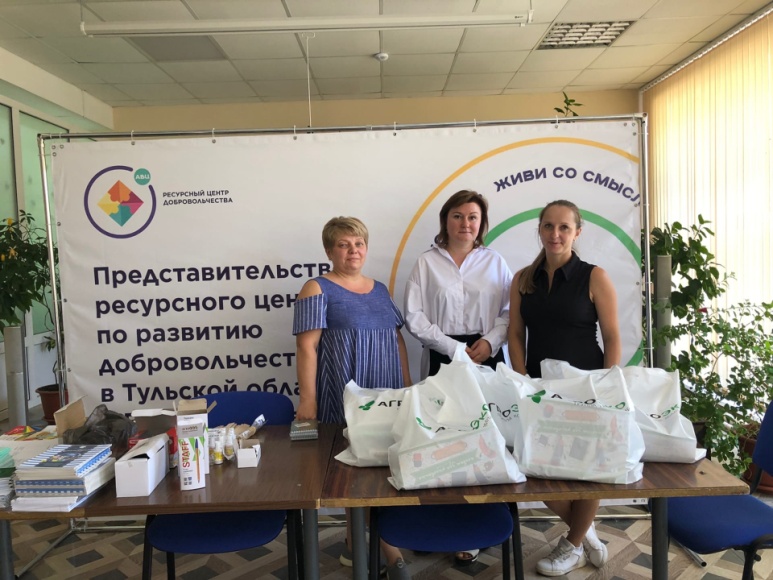 Благотворительная акция
 «Добровольцы-детям»
 и «Собери ребенка в школу»,  спонсорская помощь 
оказана «Группа компаний Агроэко»
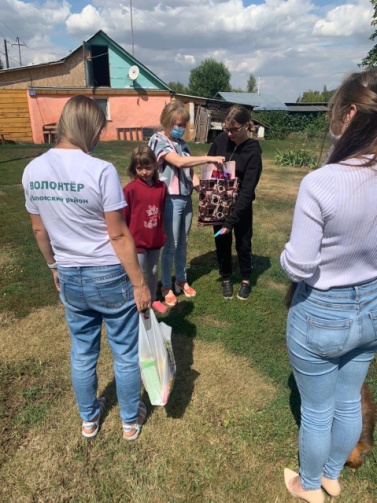 В 2022 был выигран грант от росмолодежь 
В 2023 году мы проведем ряд мероприятий по скандинавской ходьбе, 
где хотели бы пригласить не только воловчан, но и любителей данного вида спорта из других районов
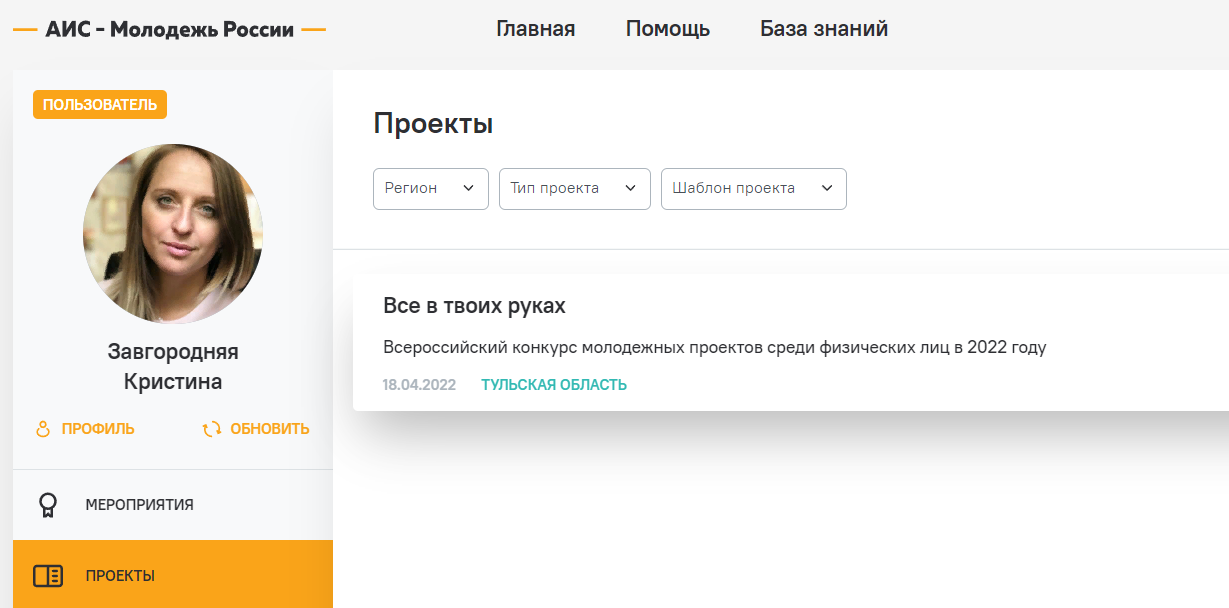 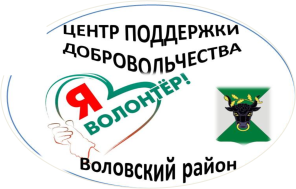 Основной актив
Основной актив центра поддержки добровольчества учащиеся образовательных учреждений и сотрудники подведомственных организаций
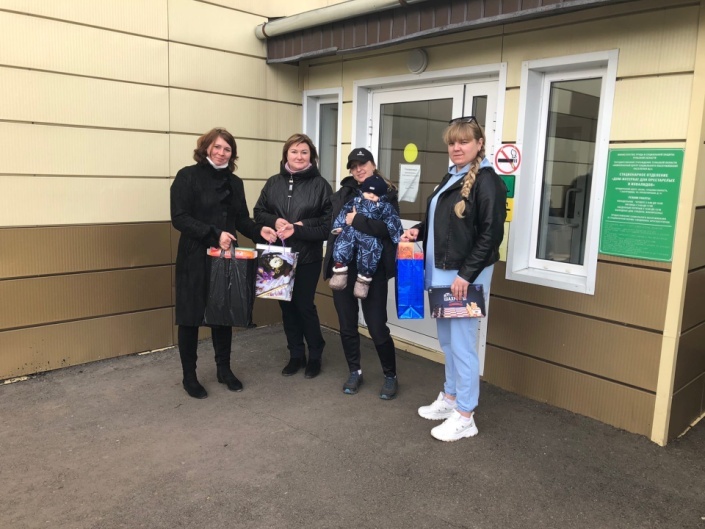 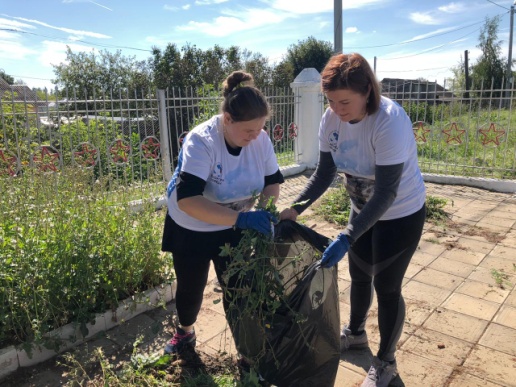 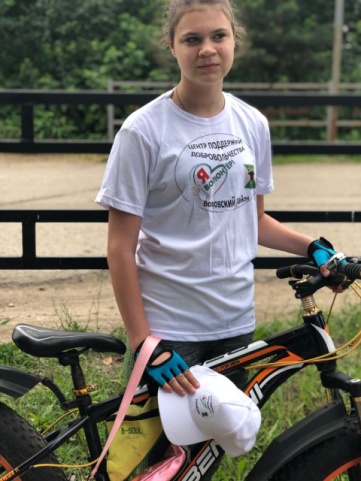 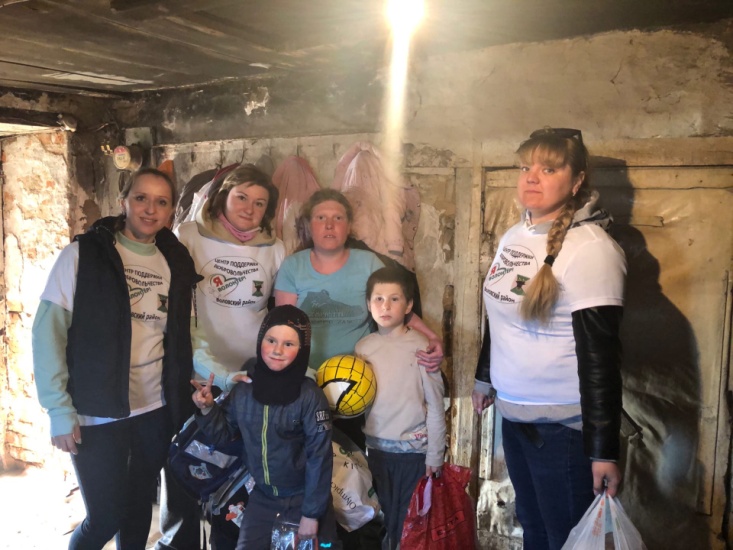 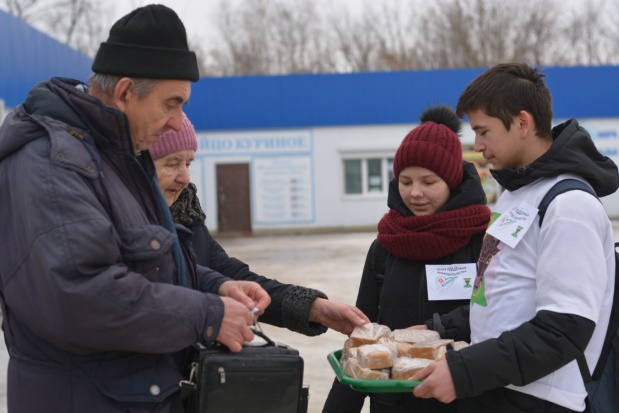 Яркие события - вклад в развитие культуры волонтерства в Воловском районе и за его пределами
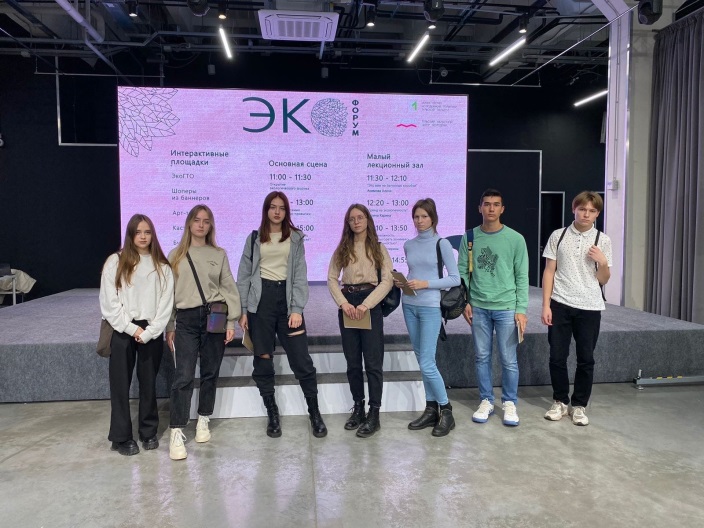 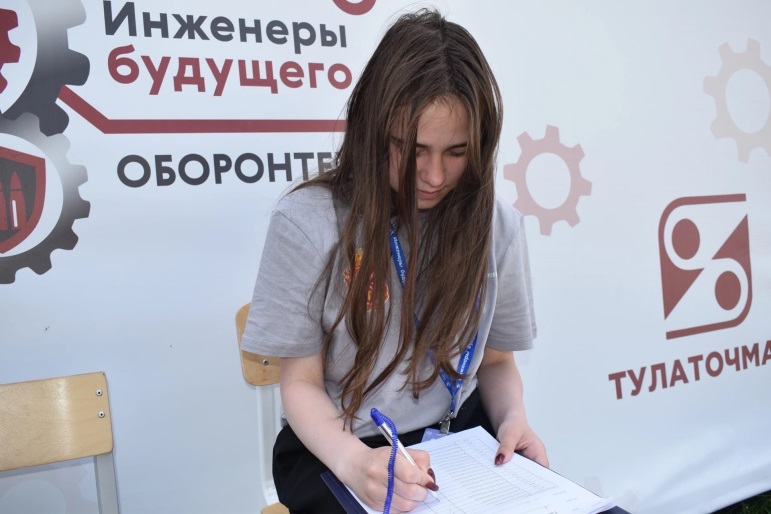 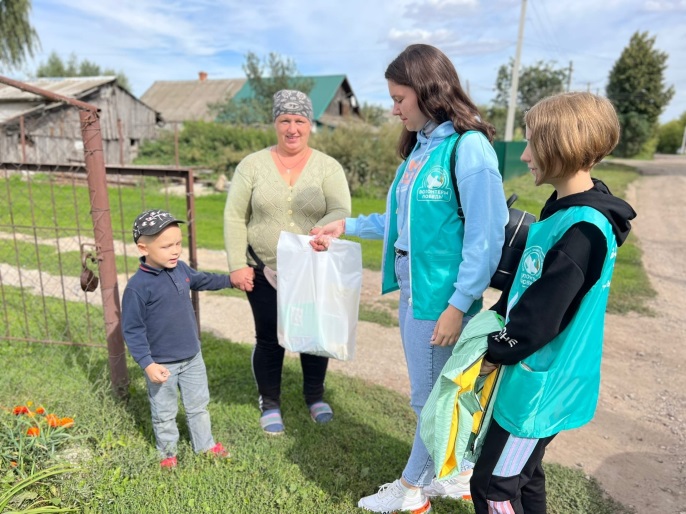 «Добровольцы – детям»
«Инженеры Будущего»
ЭКО форум
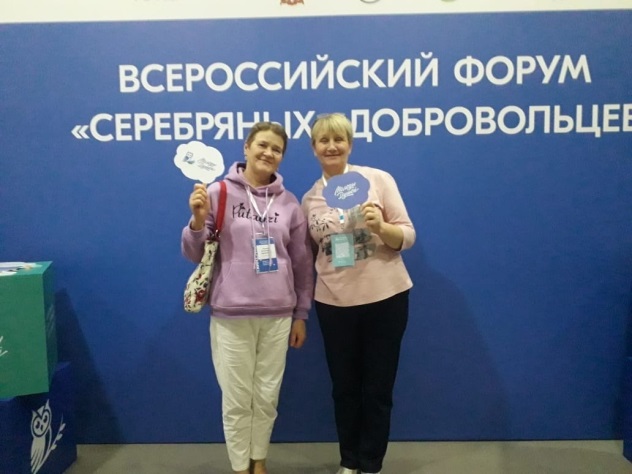 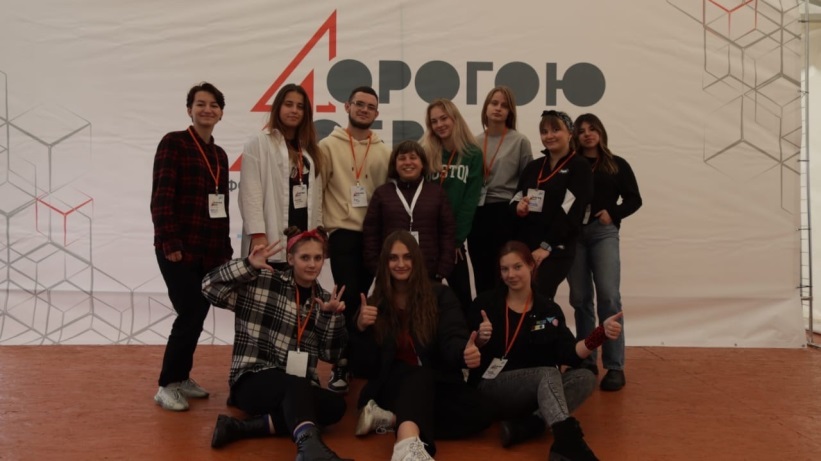 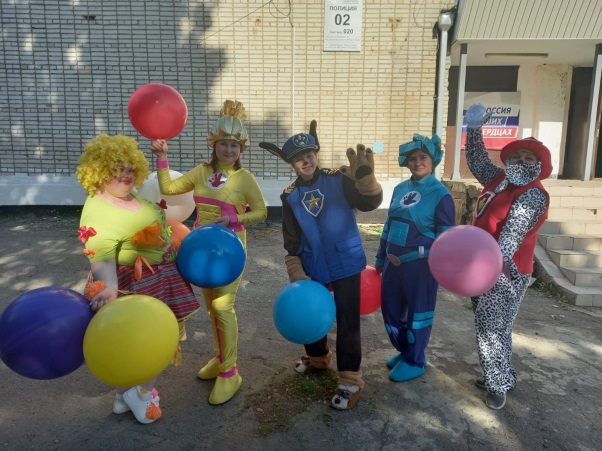 Региональный форум для добровольцев 
«Дорогою добра»
V I Всероссийский форум «серебряных волонтеров» «#МыВместе #МолодыДушой
«Добрые поездки»
Яркие события - вклад в развитие культуры волонтерства в Воловском районе и за его пределами
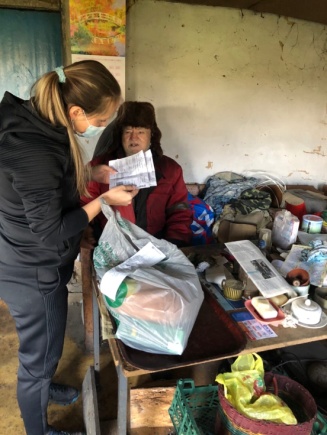 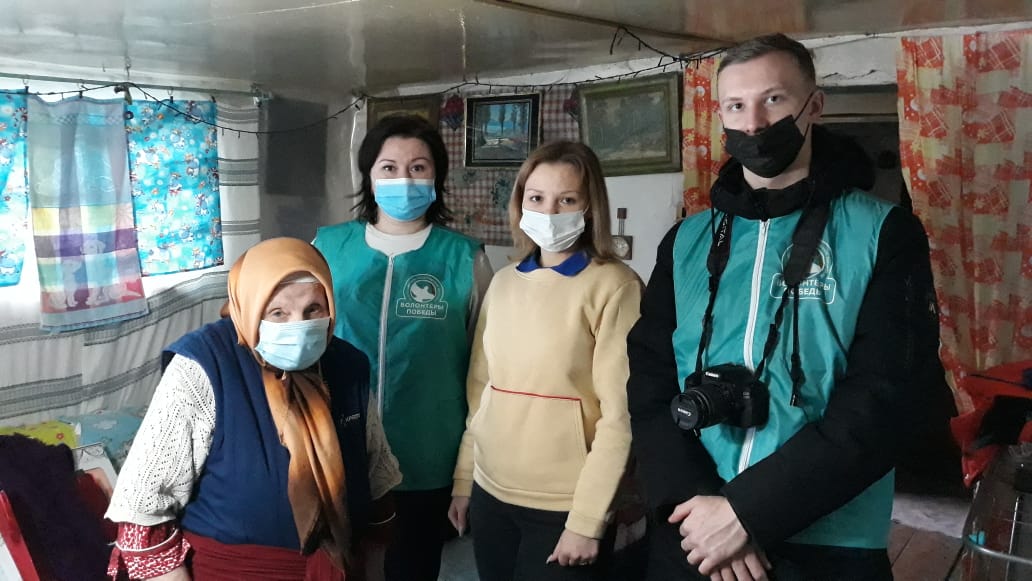 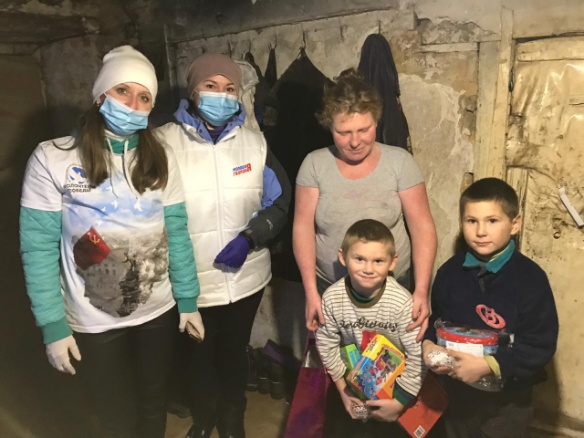 Помощь ветеранам вов
Акция взаимопомощи 
«мы вместе»
Помощь многодетным семьям
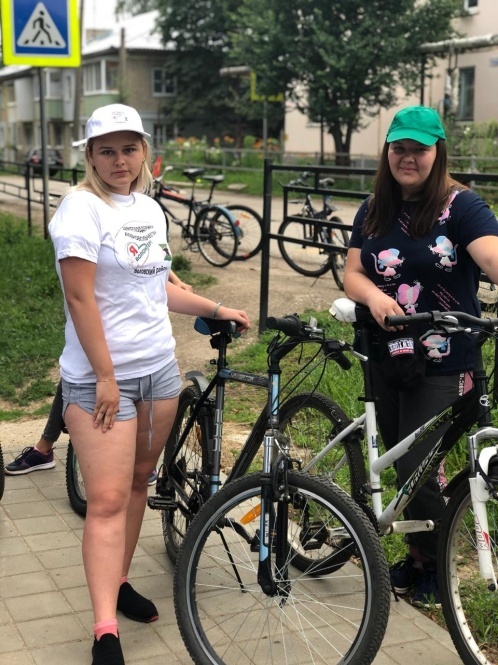 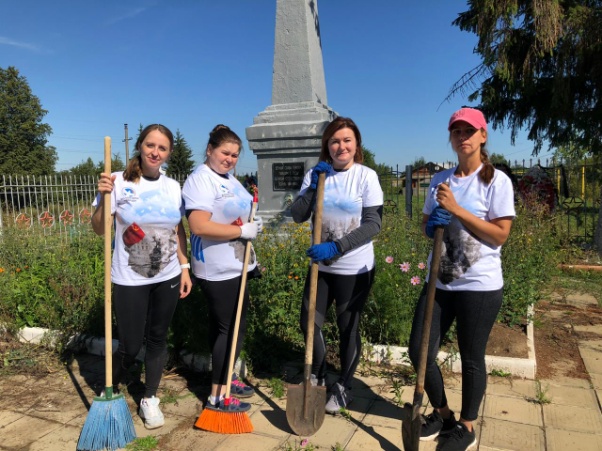 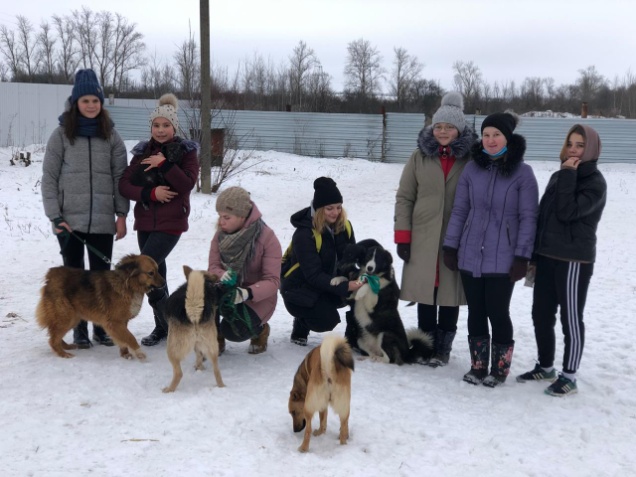 Благоустройство памятников
Помощь животным
Пропаганда здорового образа жизни
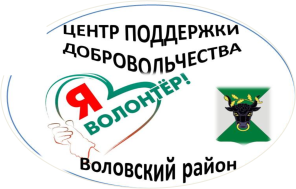 Проекты
Межрайонный форум по развитию добровольчества «Ты и я – волонтёр!»
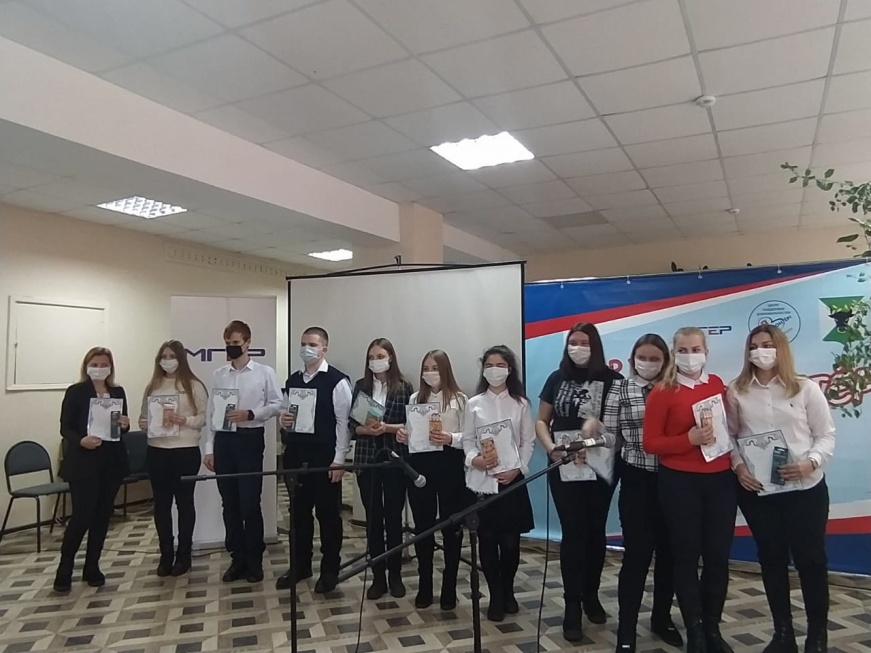 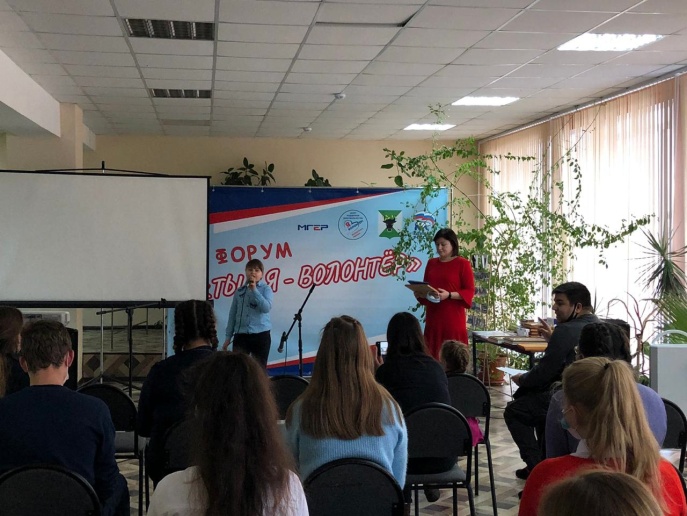 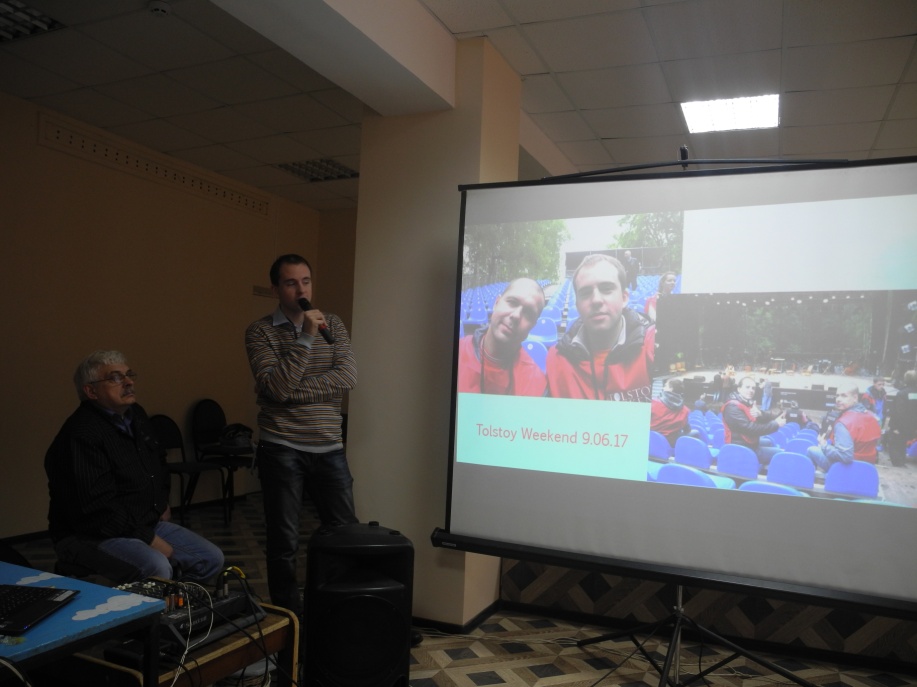 Работа центра
Цели и задачи
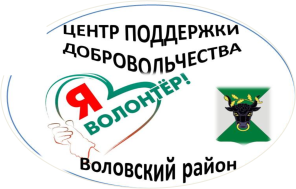 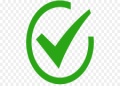 Выполнить план работы на 100%

Провести обучающие уроки  на тему добровольчества в образовательных учреждениях района

Развитие серебряного волонтерства

Организация пространства для молодежи 
на базе ЦПД
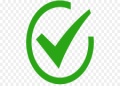 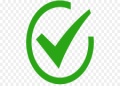 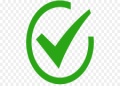 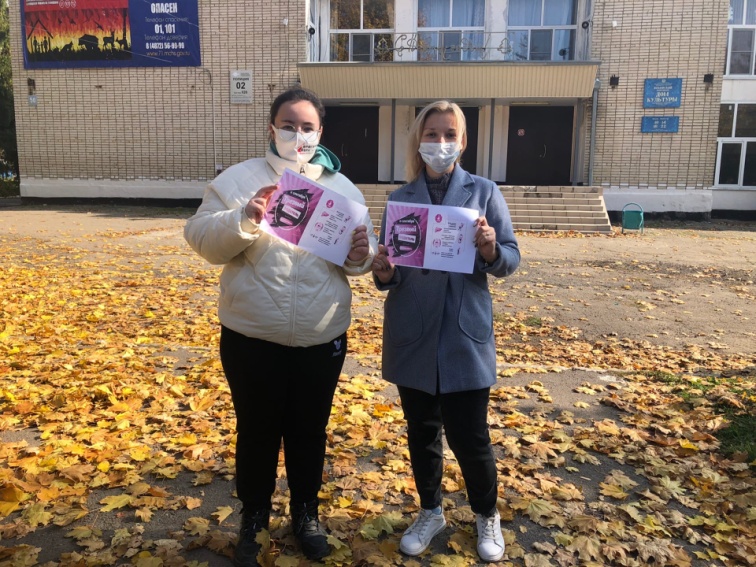 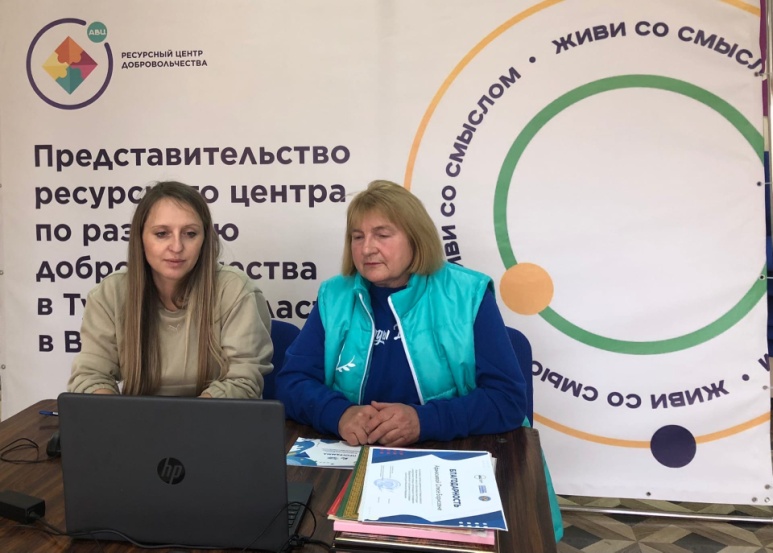 Спасибо за внимание!
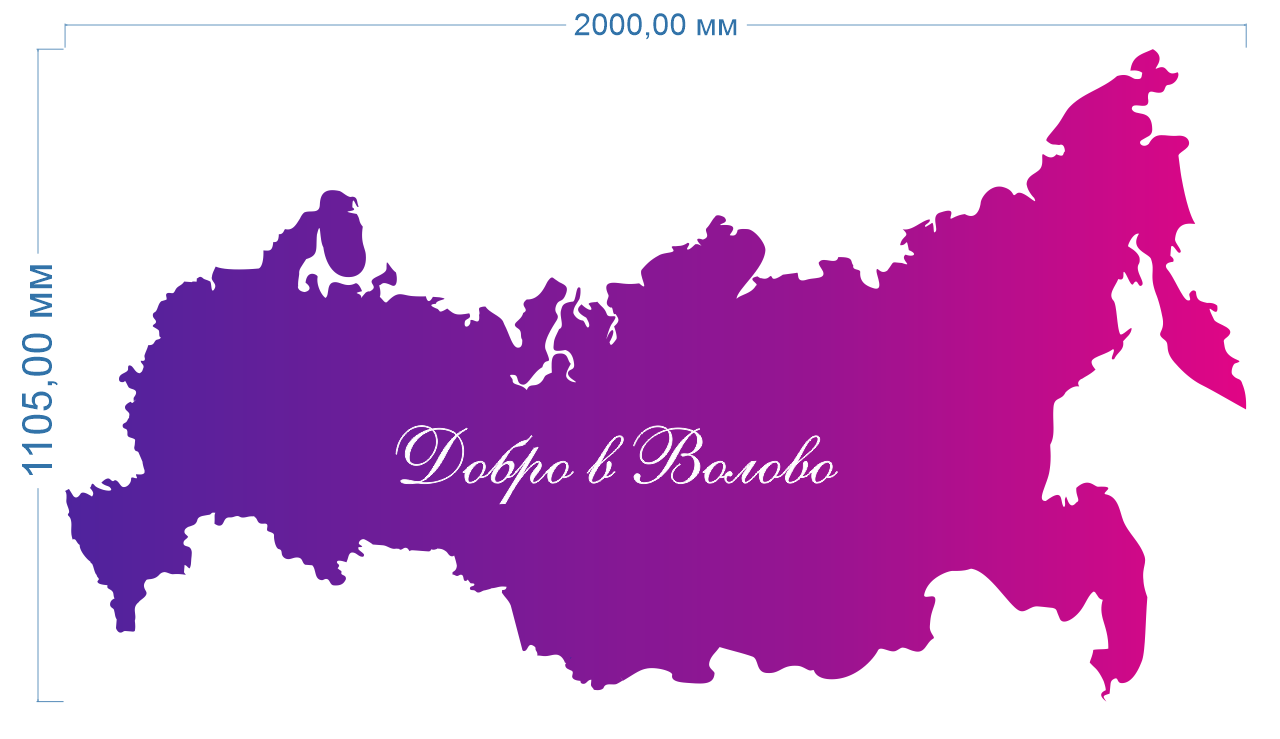